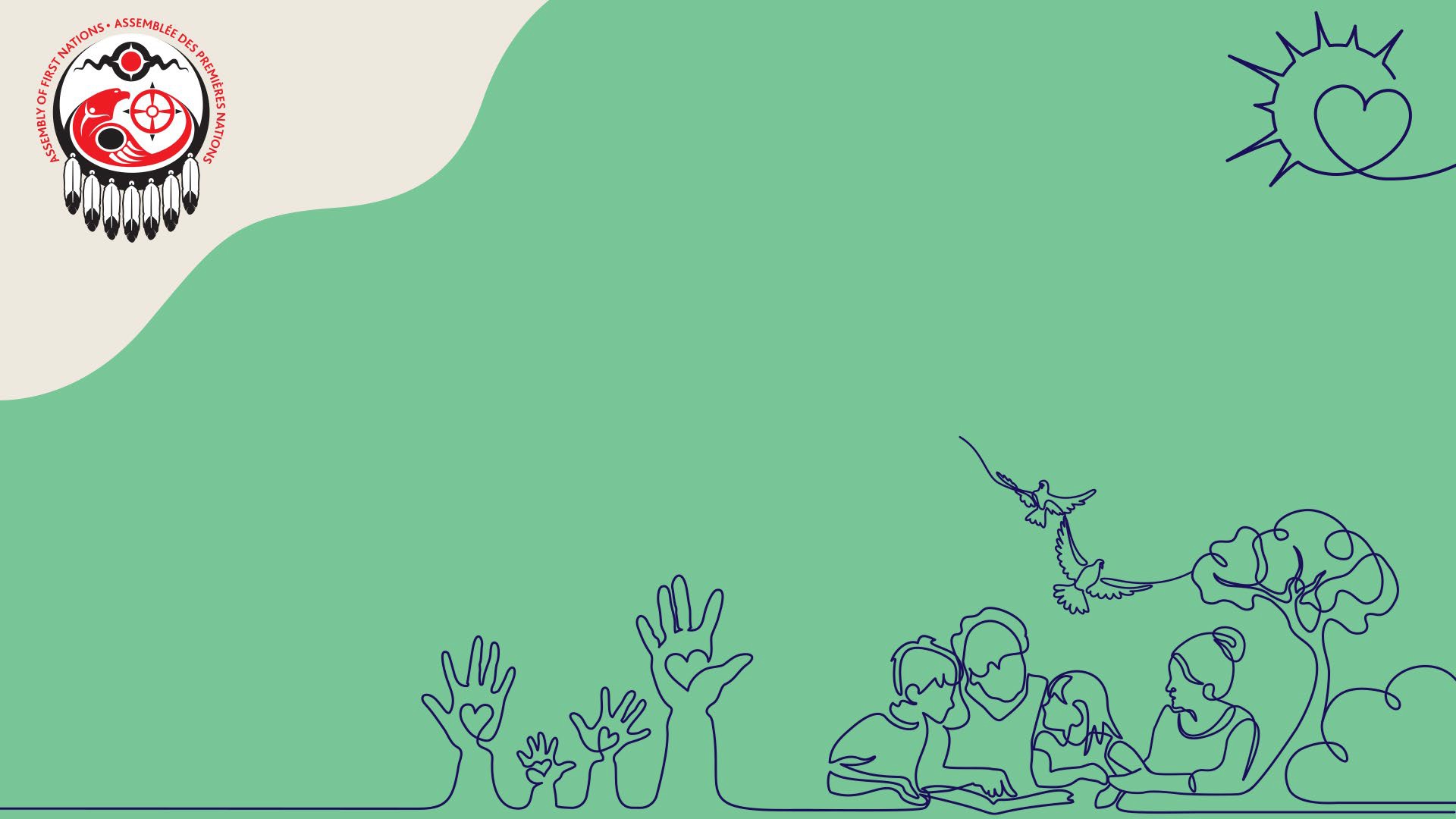 Overview of Claims Process for Compensation:
Removed Child Class & Removed Child Family Class
First Nations Child and Family Services, Jordan’s Principle, and Trout Class 
Settlement Agreement
AFN – Update to Chiefs at Special Chiefs Assembly
July 2024
1
Why we are here today…
The First Nations Child and Family Services and Jordan’s Principle (FNCFSJP) Settlement was approved by the Federal Court on October 24, 2023 and claims process for removed child class and its family class was approved on June 19, 2024.
The Claims Process will explain who can make a claim, how claims are to be made, the timing for claims, how the Administrator will review claims for eligibility, and distribution of compensation.  
We will continue to engage with experts and First Nation individuals on piloting the claims forms, financial literacy and investment options. We will communicate the supports and all the plans well in advance of the claims going live at the end of the year.
2
We are taking a phased approach to implementation
The objective is to get compensation to Claimants as quickly and effectively as possible.
To do this, we will roll out the implementation of the Settlement in phases, as soon as the Claims Process for each Class is defined.
Specific timelines are not yet known and ordering of phases may change.

WE ARE HERE
1
1
1
2
3
a
c
b
Phase 1a: 
    Approval by the Federal Court
Phase 1b:
Removed Child and Family Class for children who are on the ISC Database
Phase 1c: Enhancement Factors Eligibility & Payments (subject to budget)
Phase 2:
Jordan’s Principle, Trout & Essential Services Classes & associated Family Classes (following successful completion of the Pilot Project)
Phase 3: Kith Child and Kith Family Class
3
Agenda
This presentation is about the Claims Process for the Removed Child Class,   Removed Child Family Class, and Representatives of both the Removed Child and Removed Child Family Classes.
4
Removed Child Class Claimant & Representatives’ Journey through the Claims Process
This section provides an overview of the journey through the Claims Process for Removed Child Class Claimants and their Representatives.
5
Claimant Journey
Removed Child Class Claimant
Legend	Process End	Claimant Actions	Administrator Assessment
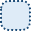 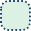 END
S TA R T
Claimant submits relevant Claims Form with name, contact information & copy of ID
Receives Approval of Eligibility Letter, indicating they are eligible for Base Compensation and outlining next steps
Child Claimant
Within prescribed timeframe? (see next slide)
Missing Information?
located on the ISC Database & eligible?
No
Yes
Yes
No
Yes
No
Outcome 1:
Claimant eligibility cannot be confirmed
Missed the Claims Deadline and must submit a Request for Deadline Extension (max 1 year – see next slide)
Submitted Claims Form too early and must resubmit no earlier than 2 years from Age of Majority
Is contacted by Administrator to provide Missing Information.
Navigators support.
Receives Inconclusive Eligibility Determination Letter
Outcome 2: Claimant confirmed not eligible
Requests Deadline
Receives a Denial of Eligibility Letter
Yes
No
Extension and is Approved?
6
Claimant Journey
Removed Child Class Claimant Details (1/3)
When can a Removed Child submit a Claim?

If Removed Child not at age of majority when Claims Process is launched, then Removed Child can submit a Claim…
…additional 1 year if extension request approved
…3 years after Age of Majority
…2 years before Age of Majority
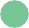 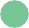 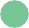 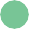 Claimant Reaches Age of Majority
Final Opportunity to Claim
Claims Deadline
Claims Process Launches
If Removed Child has reached age of majority when Claims Process is launched, then Removed Child can submit a Claim…
…additional 1 year if extension request approved
…3 years after Claims Process Launched
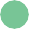 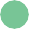 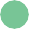 Claims Process Launches
Final Opportunity to Claim
Claims Deadline
Claims period of 3 years plus an additional extension period of 1 (if approved)
7
Claimant Journey
Removed Child Class Claimant Details (2/3)
8
Claimant Journey
Removed Child Class Claimant Details (3/3)
9
Claimant Journey
Representative of a Removed Child Claimant Details (1/2)
10
Claimant Journey
Representative of a Removed Child Claimant Details (2/2)
11
Removed Child Family Class Claimant & Representatives’ Journey through Claims Process
This section provides an overview of the Claimant journey through the Claims Process for Removed Child Family Class Claimants or their Representatives.
12
Claimant Journey
Removed Child Family Class Claimant
Legend	Process End	Claimant Actions	Administrator Assessment
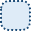 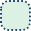 S TA R T
END
Claimant is an Approved Caregiver according to established criteria?
Claimant submits relevant Claims Form with name, contact information, supporting documents & copy of ID
Associated
Receives Approval of
Eligibility Letter, indicating they are eligible for Base Compensation and outlining next steps
Within prescribed timeframe?
(see next slide)
Removed Child located on the ISC Database & Eligible?
Missing Information?
No
Yes
Yes
Yes
No
Receives a Denial of Eligibility Letter
Yes
No
No
Is contacted by Administrator to provide Missing Information.
Navigators support.
Missed the Claims Deadline and must submit a Request for Deadline Extension (max 1 year – see next slide)
Submitted Claims Form too early and must resubmit no earlier than 2 years from Age of Majority
Outcome 1: Associated Child eligibility cannot be confirmed
Receives Inconclusive Eligibility Determination Letter
Outcome 2: Associated Child confirmed not eligible
Requests Deadline Extension and is Approved?
Receives a Denial of Eligibility Letter
No
Yes
13
Claimant Journey
Removed Child Family Class Claimant Details (1/4)
When can a Removed Child Family Class Claimant submit a Claim?

If Claimant not at age of majority when Claims Process is launched, then Claimant can submit a Claim…
…additional 1 year if extension request approved
…3 years after Age of Majority
…2 years before Age of Majority
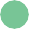 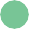 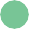 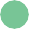 Claimant Reaches Age of Majority
Final Opportunity to Claim
Claims Deadline
Claims Process Launches
If Claimant has reached age of majority when Claims Process is launched, then Claimant can submit a Claim…
…additional 1 year if extension request approved
…3 years after Claims Process Launched
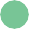 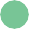 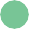 Final Opportunity to Claim
Claims Process	Claims Deadline
Launches
Claims period of 3 years plus an additional extension period of 1 (if approved)
Note: The Administrator’s assessment of eligibility will commence four (4) years after the Launch Date to assess claims from multiple Caregiving Parents or Caregiving Grandparents regarding the same associated Removed Child.
14
Claimant Journey
Removed Child Family Class Claimant Details (2/4)
15
Claimant Journey
Removed Child Family Class Claimant Details (3/4)
16
Claimant Journey
Removed Child Family Class Claimant Details (4/4)
17
Claimant Journey
Representative of a Removed Child Family Class Claimant Details (1/2)
18
Claimant Journey
Representative of a Removed Child Family Class Claimant Details (2/2)
19
Appeals Process
This section provides an overview of the Appeals Process.
20
Appeals Process
Legend	Assessor Actions	Claimant Actions	Administrator Assessment
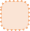 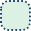 Claimants may appeal Administrator decisions throughout their Claims journey. Below is a description of the Appeals Process.
S TA R T
END
Claimant submits Request for Appeal of Administrator’s Decision Form
Administrator refers the Appeal to the Assessor for determination
Assessor reviews the Request for Appeal of Administrator’s Decision Form & may request additional information.
Assessor notifies the Claimant that their appeal has been denied
Form Complete and received by Administrator within 60 days of Administrator’s decision?
Assessor reverses the Administrator’s decision?
Yes
No
No
Yes
Missed the deadline to submit a Request for Appeal in the prescribed timelines and format.
The Claimant’s file is closed.
Administrator performs next required step according to the Assessor’s Appeal Decision
Assessor notifies the Claimant that their appeal was successful
21
Importance of finality of decisions and deadlines
Certain aspects of the Claim Process have been designed to incorporate specific deadlines to ensure the Administrator is able to adjudicate claims promptly, and compensation can flow to Claimants as quickly as possible.
This applies to deadlines for submitting a claim, providing missing information, and the appeal process.
Without deadlines, certain Claimants may be left waiting indefinitely for their compensation, as the Administrator would be waiting for resolution of competing claims or quantification of total claims approved for compensation, before receiving instructions from the SIC or Actuary on next steps.
For example, a caregiving parent or grandparent of a Removed Child cannot get paid before we know that all potential caregiving parents and grandparents have submitted a claim. Without a deadline, the Administrator cannot determine who are the two (2) eligible caregiving parents / caregiving grandparents who should receive compensation.
22
How to Prepare & Expected Timeline
This section provides an overview of how Claimants can prepare for the Claims Process and the timeline leading up to the launch of the Claims Process for the Removed Child Class & Removed Child Family Class.
The Removed Child Class and Removed Child Family Class are the first Classes that will be launched no later than six months from Court approval.
23
How to prepare
for the Claims Process (1/2)
In preparation for the launch of the Claims Process ensure you have…
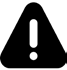 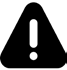 24
How to prepare
for the Claims Process (2/2)
In preparation for the launch of the Claims Process ensure you have…
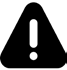 25
What happens before compensation starts?
WE ARE HERE
Specific timelines are not yet known
6 months
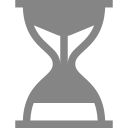 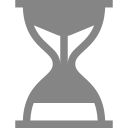 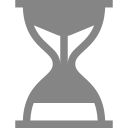 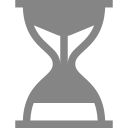 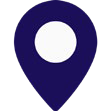 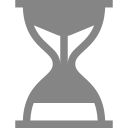 26
Thank You
Visit the AFN Website and Sign Up for Updates to stay informed about new information on the Settlement Agreement, Claims Process, and important dates and details about compensation at: www.fnchildcompensation.ca or
https://fnchildclaims.ca
27